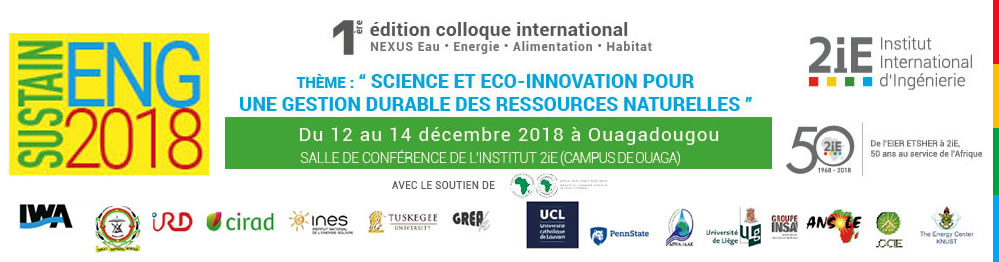 Doctorante en 1ère Année: BARRY Fanta
Direction de : 
Dr. Marie TIEMTORE/SAWADOGO, 2iE
Dr. Maïmouna BOLOGO/TRAORE, 2iE 
Pr. Igor OUEDRAOGO, 2iE 
Pr. Thomas DOGOT, ULg – Gx ABT (Belgique)
13/12/2018
1
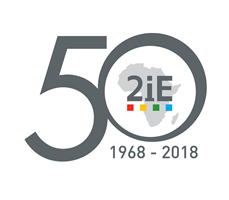 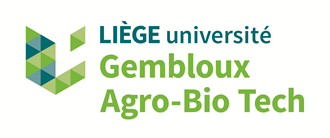 Thème:
CONDITIONS DE DÉVELOPPEMENT DURABLE D’UNE FILIÈRE DE GAZÉIFICATION DE LA BIOMASSE AGRICOLE: 
CAS  DU BURKINA FASO
13/12/2018
2
Introduction générale (1/2)
Faible accès aux services énergétiques modernes (Consommation d’électricité: 128 kWh/hab/an)
Forte croissance démographique (300,7 millions d’habitants en 
2009 ‐ 2010) (CEREEC, 2012)
Afrique de l’Ouest
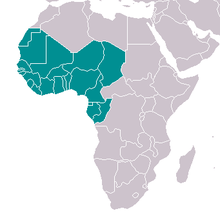 2009 : 6/16 pays de la CEDEAO (Cap‐Vert, Ghana, Nigéria, Côte d’Ivoire, Sénégal avaient un taux d’accès national à l’électricité > 30
Forte dépendance en bois et au charbon pour la cuisson domestique: ~ 90 % population rurale entrainant une dégradation des forêt (FAO, 2015)
Conversion de la biomasse agricole en énergie par gazéification avec plein d’avantages.
3
Introduction générale (2/2)
Contraintes à la vulgarisation de la technologie
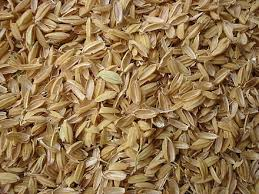 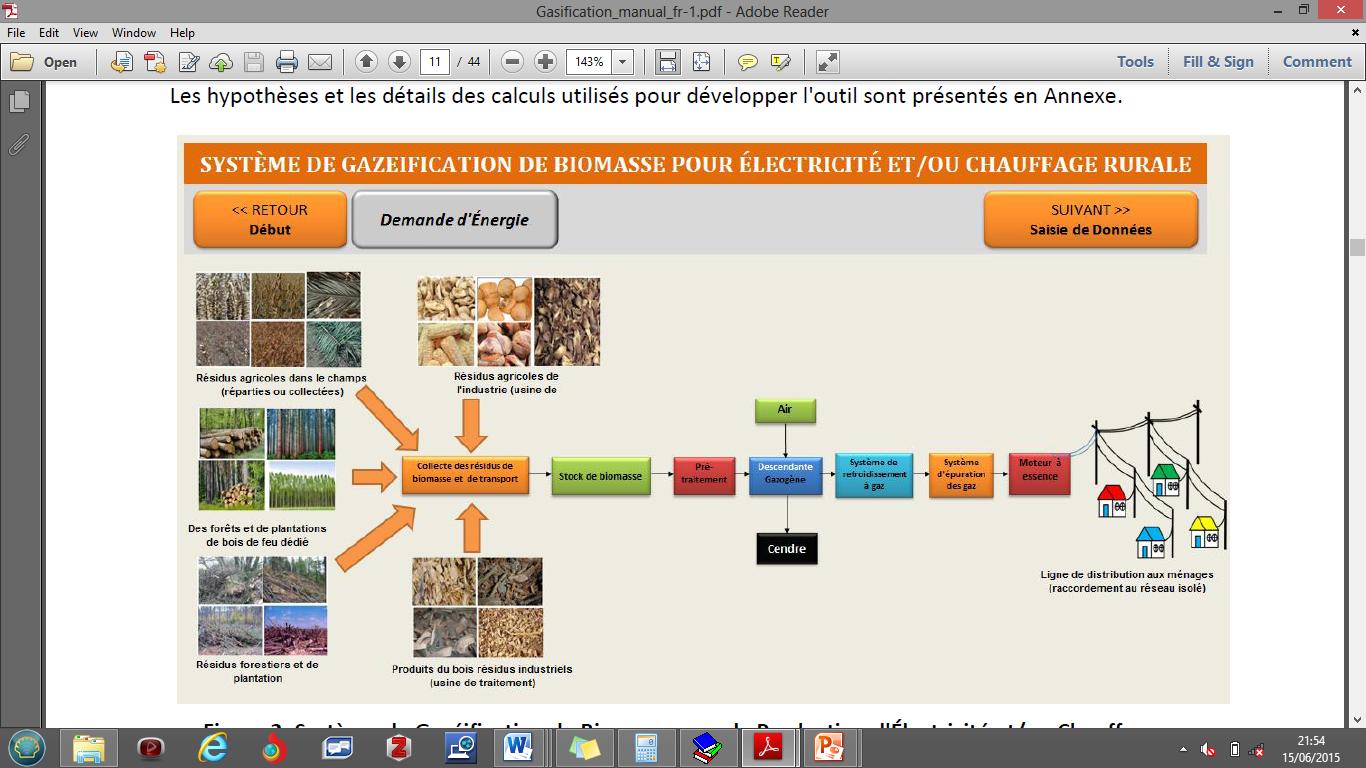 Eau pour lavage du gaz
Air
Electricité
Gaz
brut
Gaz
épuré
Groupe électrogène
Gazogène
Balles de riz (wikiwand.com)
Système de Filtration
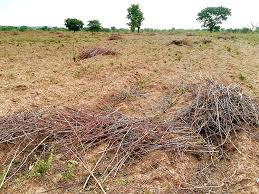 Eau usée, particules,
goudron
Cendres
Fumées
Tiges de cotonnier (http://www.makery.info/2018/04/24/chronique-dune-makeuse-en-materiaux-28/)
Distribution
(Raccordement au réseau)
Approvisionnement  matière première
Processus de conversion
4
Cas du Burkina, Source: (Kaboré, 2018)
[Speaker Notes: La figure 1 montre la technologie de gazéification de la biomasse comme une alternative prometteuse pour la production d’électricité en milieu rural parce que utilise des résidus de bois ou agricoles largement disponibles dans ces milieux,
Mais il y a de contraintes liés à la technologie même ou à l’environnement de mise en œuvre.  (Ce que montre les 4 cadres du bas). D’où notre objectif de ( voir diapo suivante)  pour trouver une solution optimale adaptée  au contexte d’intégration de ces technologie,]
Objectifs
OS3:
Caractériser les indicateurs de durabilité et 
catégories d’impacts sociaux
OS2:
Analyser les facteurs de l’adoption de la gazéification
OS1:
 Analyser la chaîne  d’approvisionnement
 de biomasse
OS4:
Evaluer les impacts socio-économiques
OG : contribuer à la durabilité de la filière de gazéification
5
Questions de recherche
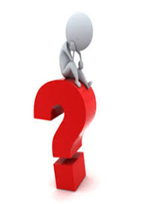 Les résidus de agricoles sont-ils disponibles, mobilisables et mobilisés pour une rentabilité optimale de la technologie de gazéification ? 

Quels sont les facteurs de motivation et de blocage de l’adoption de la gazéification de biomasse agricole? 

Quel modèle faudra-t-il pour le développement durable de la filière de gazéification ?
6
Hypothèses
La rentabilité de la gazéification dépend de l’accessibilité et de la disponibilité de résidus de cultures;

les facteurs organisationnels des acteurs et intrinsèques à la technologie de gazéification peuvent constituer des freins à son adoption;

il existe des indicateurs sociaux pertinents de durabilité de la filière de gazéification de biomasse.
7
Méthodologie (1/6)
Zones d’étude:  
(3) communes: Bama (Hauts Bassins), Dano (Sud Ouest) et Po (Centre Nord ).
Technique de d’échantillonnage: 
boule de neige: 
sélection aléatoire. 
sélection des collecteurs, transporteurs et transformateurs de biomasse, utilisateurs d’énergie
Technique de collecte des données 
revue documentaire;
visites exploratoires des sites d’implantation des gazogènes;
benchmarking;
Enquêtes par questionnaires, entretiens individuels et de groupes à l’aide des guides d’entretien.
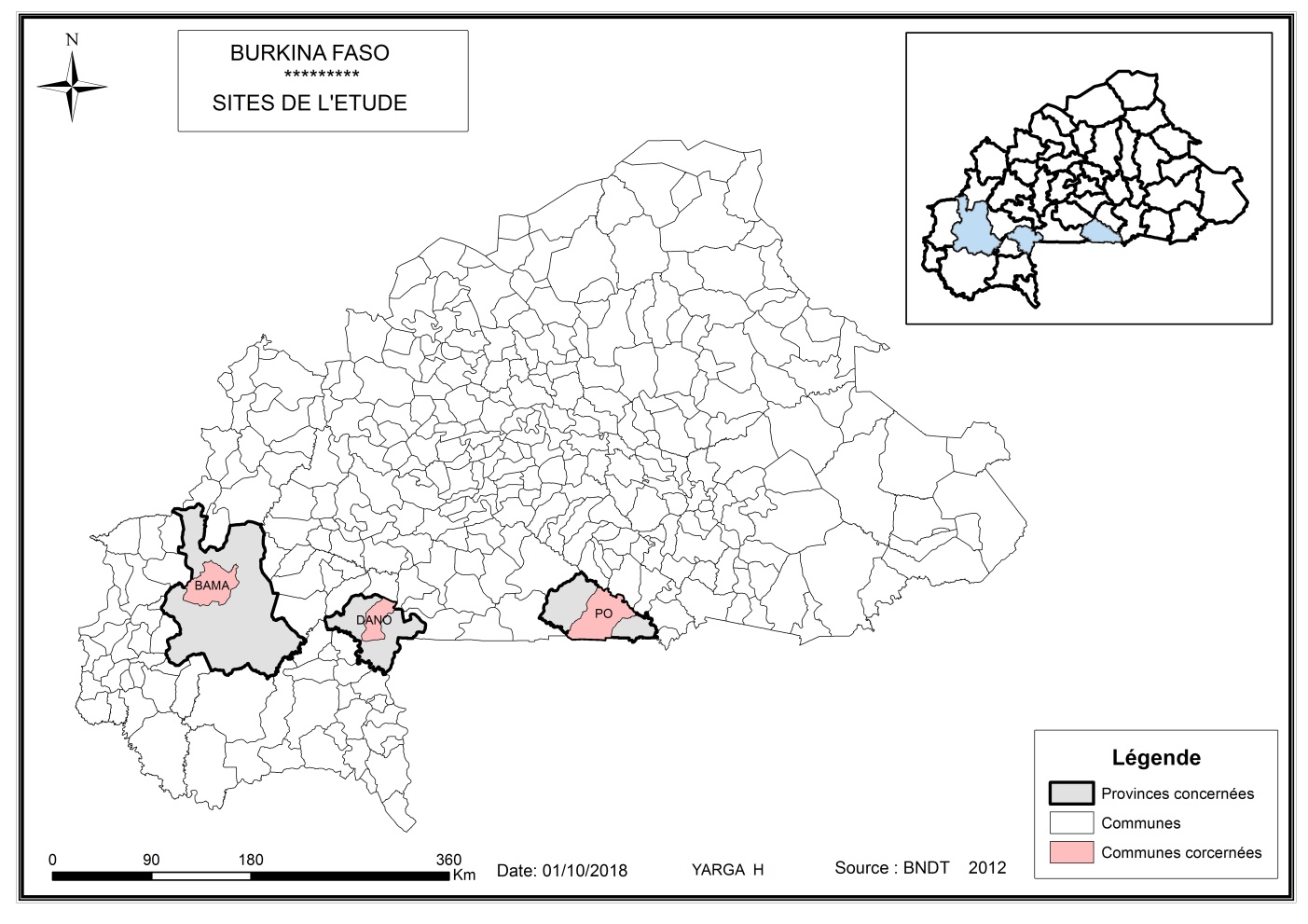 8
Méthodologie (2/6)
Méthodes d’analyse de la chaîne d’approvisionnement de biomasse

Ligne directive de la Commission Internationale et de Développement
Questionnaire
Analyse structurelle 
Identification des acteurs;
Rentabilité au niveau de chaque maillon, 
Distribution spatiale des flux sortants, 
Consommations de différents biens et services.
Données 
quantitatives
Analyse fonctionnelle 
 Identification des facteurs, déterminant la structure,
dynamique des niveaux de filière, 
Atouts et contraintes.
Données 
qualitatives
Guide d’entretien
9
Méthodologie (3/6)
Théories d’analyse des facteurs de blocage et de motivation de l’adoption de la gazéification de biomasse
Problématisation
Benchmarking sur la gazéification au Bénin et pyrolyse au Burkina Faso 
Entretien de groupes
Avantage relatif 
Compatibilité 
Complexité 
Possibilité d’essai  
Caractère observable
Intéressement
Enrôlement
Mobilisation
Dissidence
10
Méthodologie (4/6)
Evaluation de la durabilité de la filière de gazéification
1) Définition des objectifs et  du champ de l’étude
Objectif
caractériser les indicateurs (formation, santé, sécurité du travail, emplois, etc.) et évaluer les impacts sociaux
Utilisateurs directs des gazogènes, autorités locales et administratives.
 Champ 
Frontières du système: collection, transport, stockage/ conversion et utilisateurs d’énergie 
Catégories d’impacts sociales à étudier : 
Bien-être individuel, communautaire, acceptation sociale, etc.
Objectifs et champ d’étude
Interprétation
Inventaire
Evaluation d’impacts
Extrait de la norme ISO 14040:2006
11
Méthodologie (5/6)
Evaluation de la durabilité de la filière de gazéification (suite)
2) Analyse de l’inventaire 
données de consommation et d’émissions de type qualitatif et quantitatif 
collectées à l’aide de guide d’entretien et questionnaire. 
Source : recueil sur site, experts, recherche bibliographique et base de données des entreprises

3) Evaluation des impacts
Traduire les consommations et  les émissions en impacts sociaux
Méthodes des capabilités ou capacités

4) Interprétation des résultats
Objectifs et champ d’étude
Interprétation
Inventaire
Evaluation d’impacts
Extrait de la norme ISO 14040:2006
12
Méthodologie (6/6)
Traitement des données
Techniques de traitement:
données qualitatives obtenues traitement manuel;
données quantitatives dépouillement avant interprétation.

Logiciels de traitement:
- SPHINX LEXICA pour élaborer les outils de collecte des données.
- SPSS et STATA pour analyser les données qualitatives et quantitatives.
- MINITAB pour les capabilités.
13
Résultats escomptés (1/1)
Résultats escomptés
Connaissance des principaux facteurs socio-économiques et environnementaux de blocage de l’adoption de la gazéification au Burkina Faso.  

Et de la taille des gisements des résidus agricoles économiquement mobilisables. 

Proposition d’un modèle d’aide à la décision pour un développement sociale durable des filières de gazéification.
14
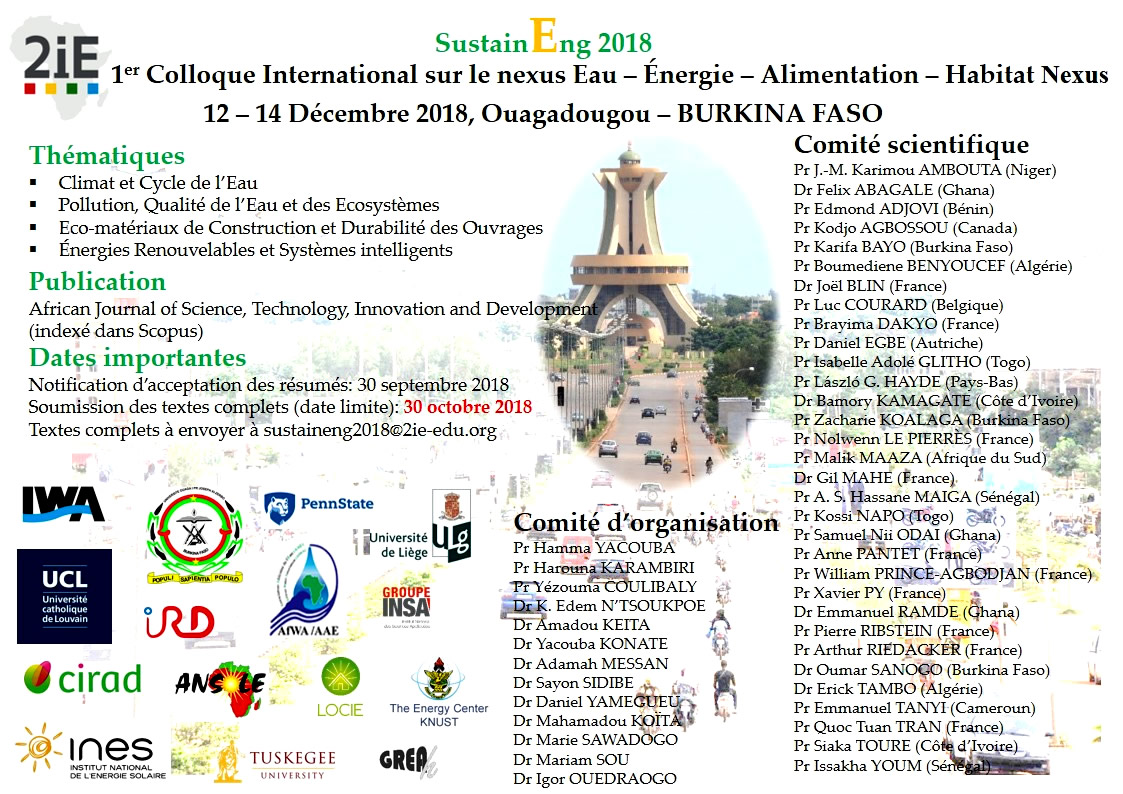 MERCI !
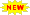 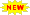 13/12/2018
15